Douglas County Wisconsin Statewide Parcel Initiative Report 2023
December 18, 2023
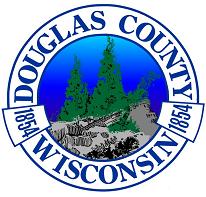 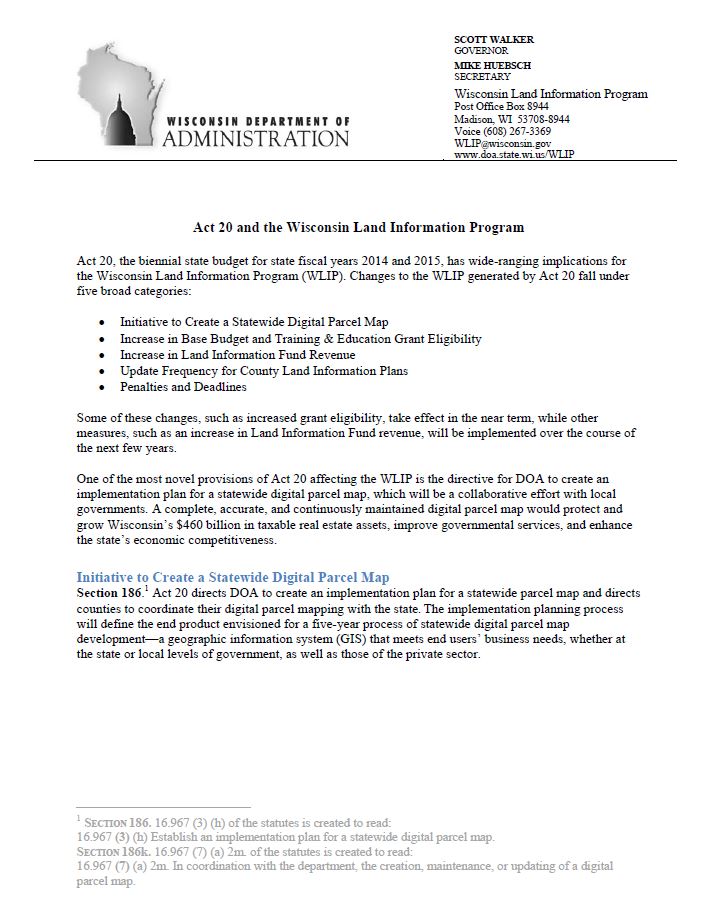 Act 20
WI Statewide Parcel Initiative
Benchmarks
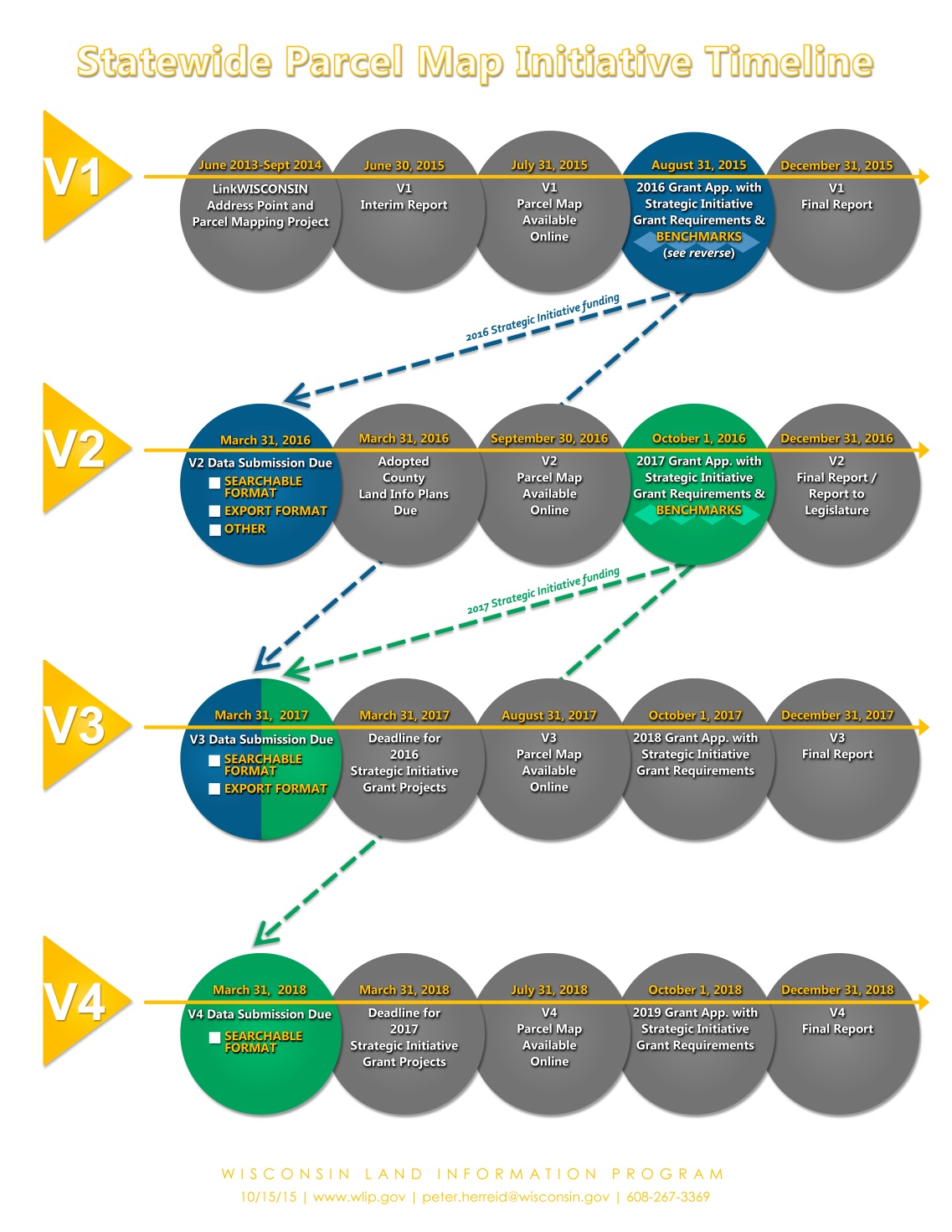 WI Statewide Parcel InitiativeNow at V7
Benchmarks
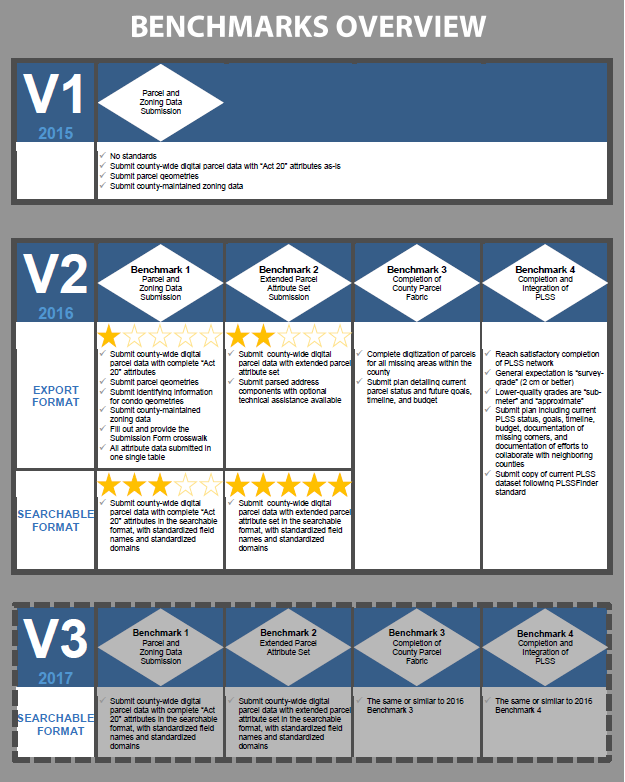 WI Statewide Parcel Initiative
Benchmarks
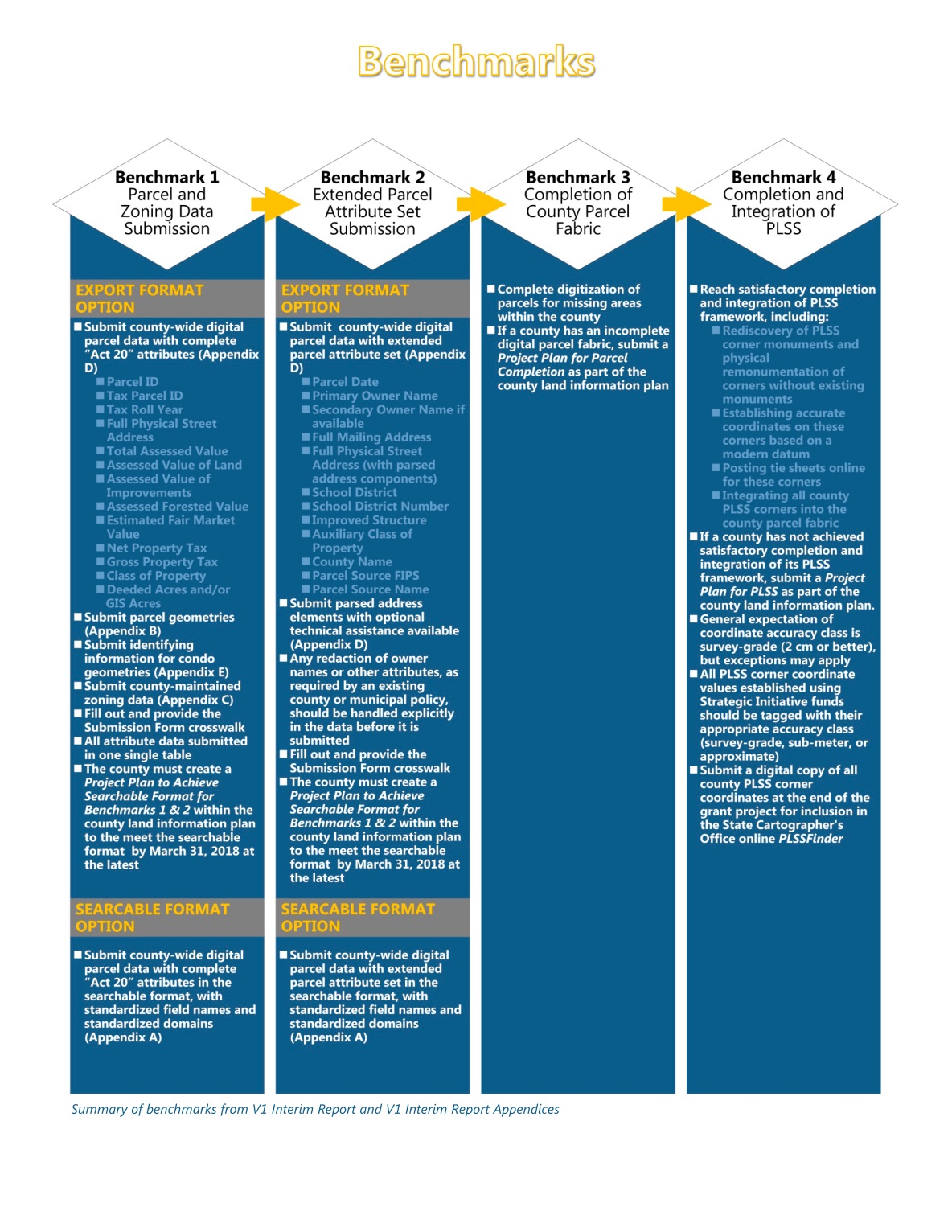 WI Statewide Parcel Initiative
V7 submittal on 
March 31, 2020
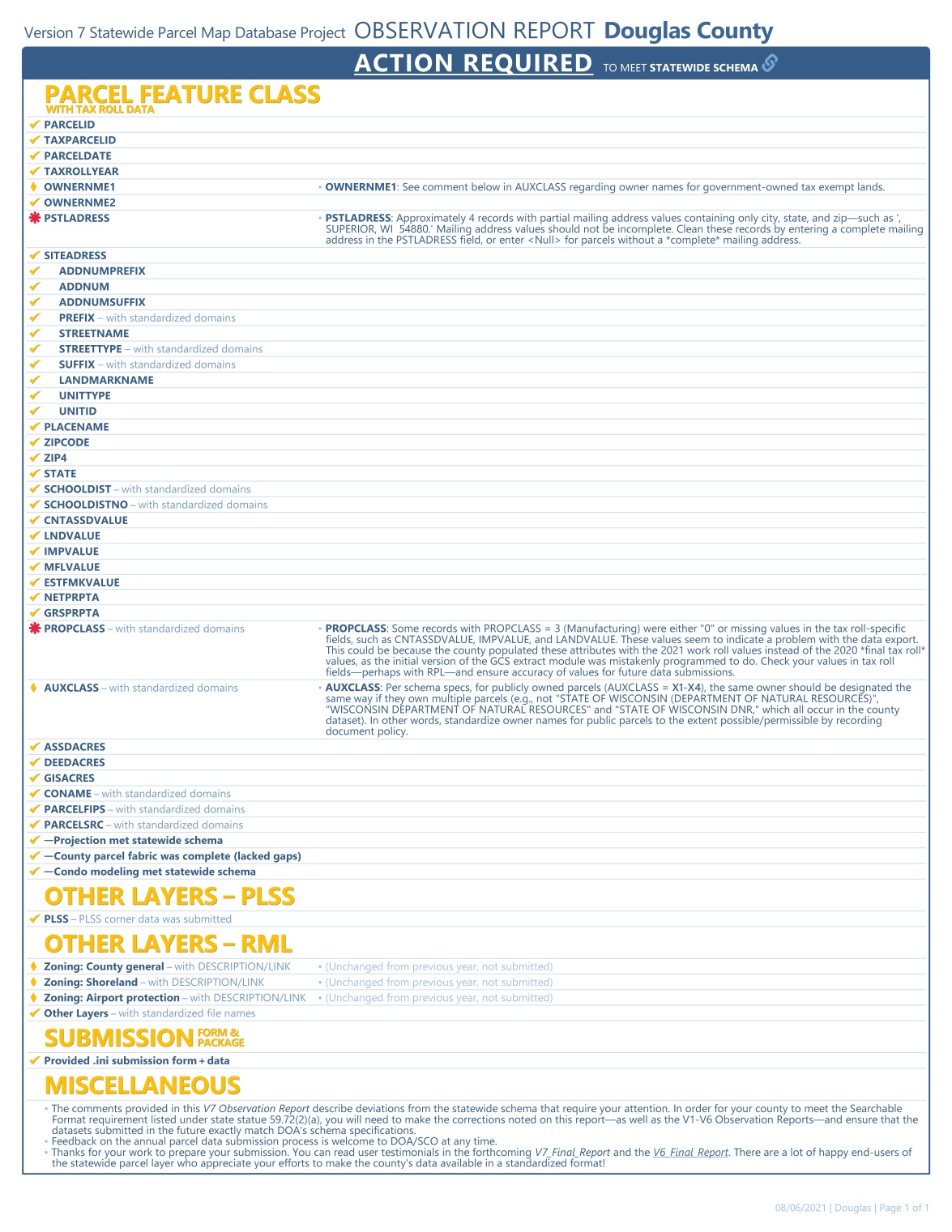 WI Statewide Parcel Initiative
Data Submitted

Parcels
Zoning General
Shoreland
Floodplain

PLSS Corners
Roads
Addresses
Hydrography
ROW

CBAS Submitted twice a year
Wards
Supervisor Districts
Annexations
WI Statewide Parcel Initiative
Parcel Editing Process

Currently every 24 hours parcels 
Ownership is updated  and replicated from 
GCS, Parcels are updated in groups of 
edits once every week

2023 -  6010 Edits
2022 – 8284 Edis
2021 - 6337 Edits
2020 – 7541 Edits
2019 – 6875 Edits
2018 – 3725 Edits

GCS Ownership Changes
Currently editing daily (City/County Tax Listers)
2023 - ~  6919 Edits
2022 - ~ 5000 Edits
2021 - ~ 6153 Edits
2020 - ~ 5896 Edits

GCS ownership data and parcels are the 
most critical data the City and County 
Maintain.  It is used by all departments for
Various purposes.
Background Information on Parcels and Ownership Data
6010 Parcels Edited
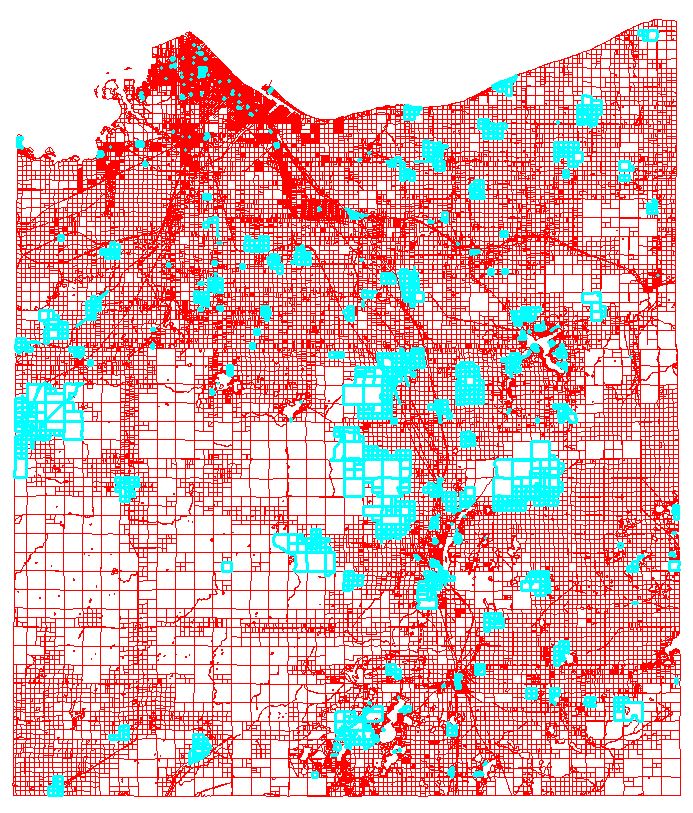 Parcels Edited in 2023
3126 Vacated Streets & Alleys Documented
In Fabric 2023
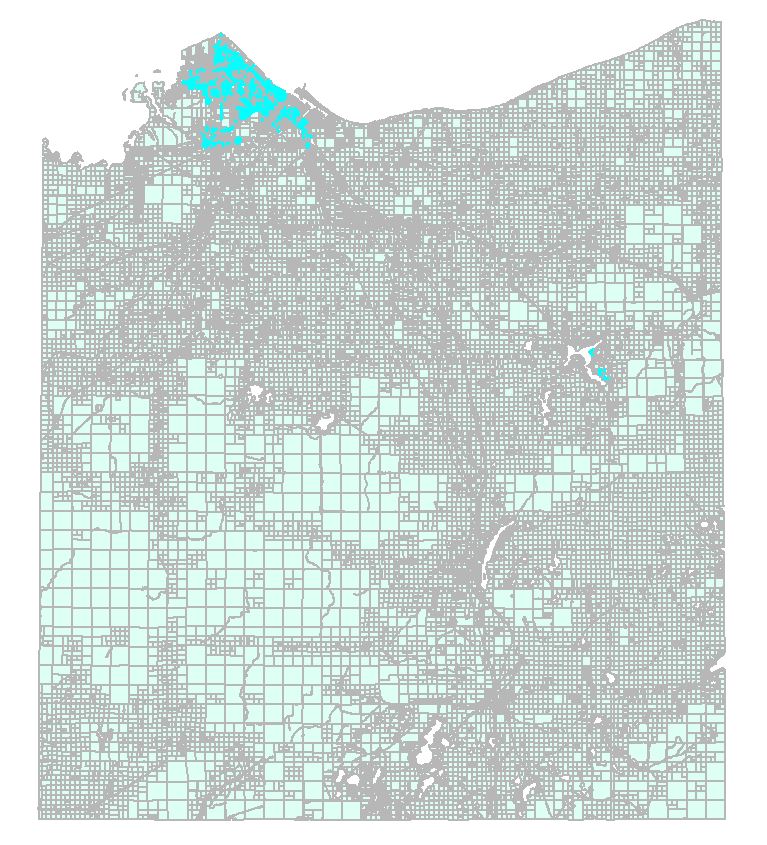 Vacated Streets and Alleys Documented
2017 = 2678
2018 = 2733
2019 = 2756
2020 = 2765
2021 = 2770
2022 = 2784
2023 = 3126
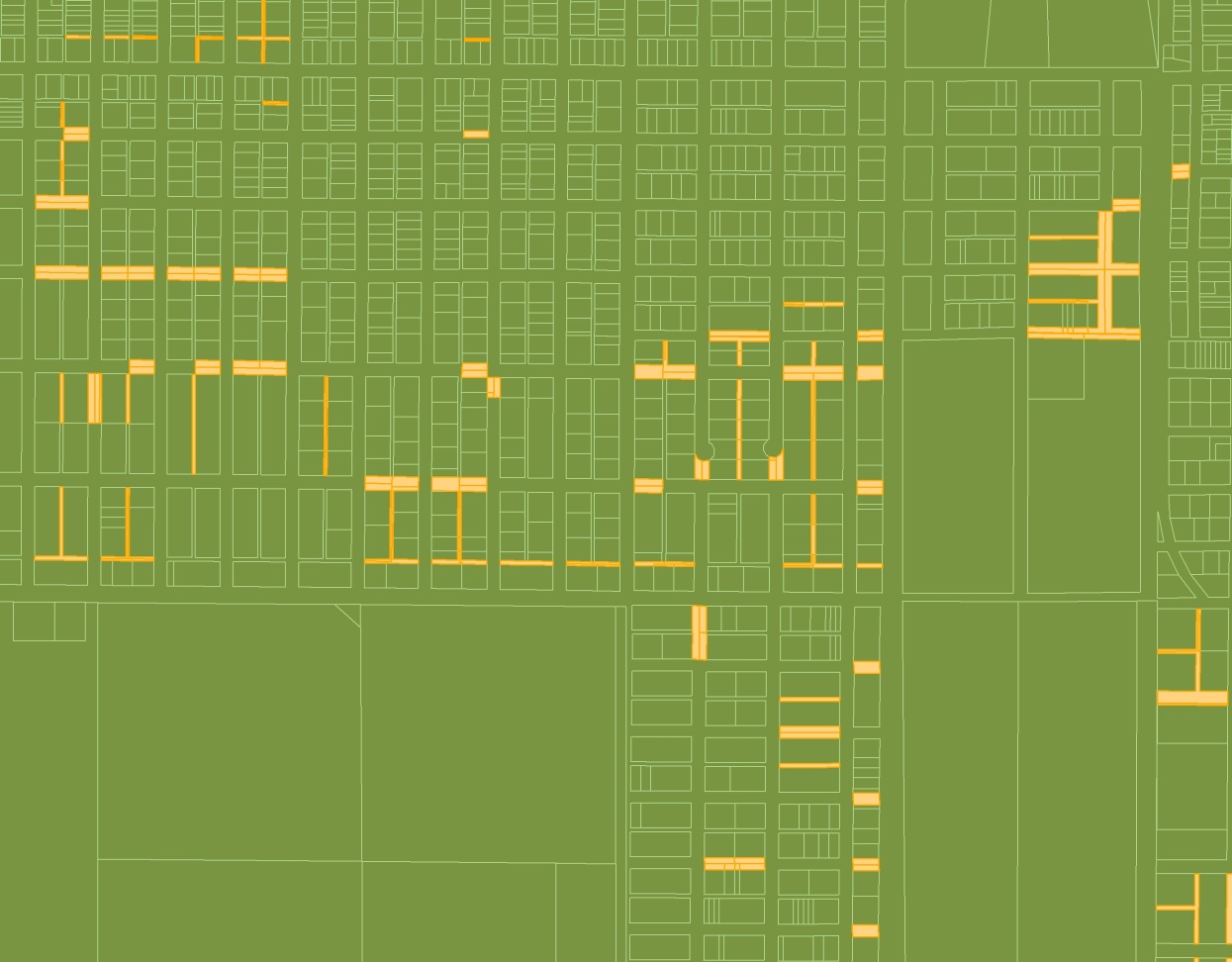 Vacated Streets and Alleys Documented
19 Condo Plat boundaries
108 Tax Parcels 
180 Associated parcel features
301 Total Parcel Fabric elements
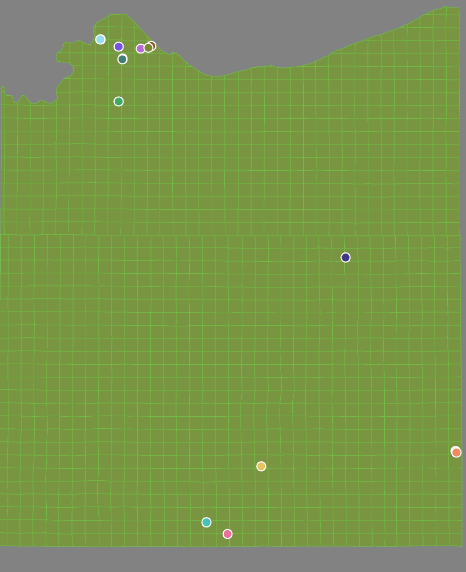 Condos in the Fabric - 2022
2016 – 94 
2017 – 105
2018 – 107
2019 – 109
2020 – 109
2021 - 109
2022 – 109
2023 - 108
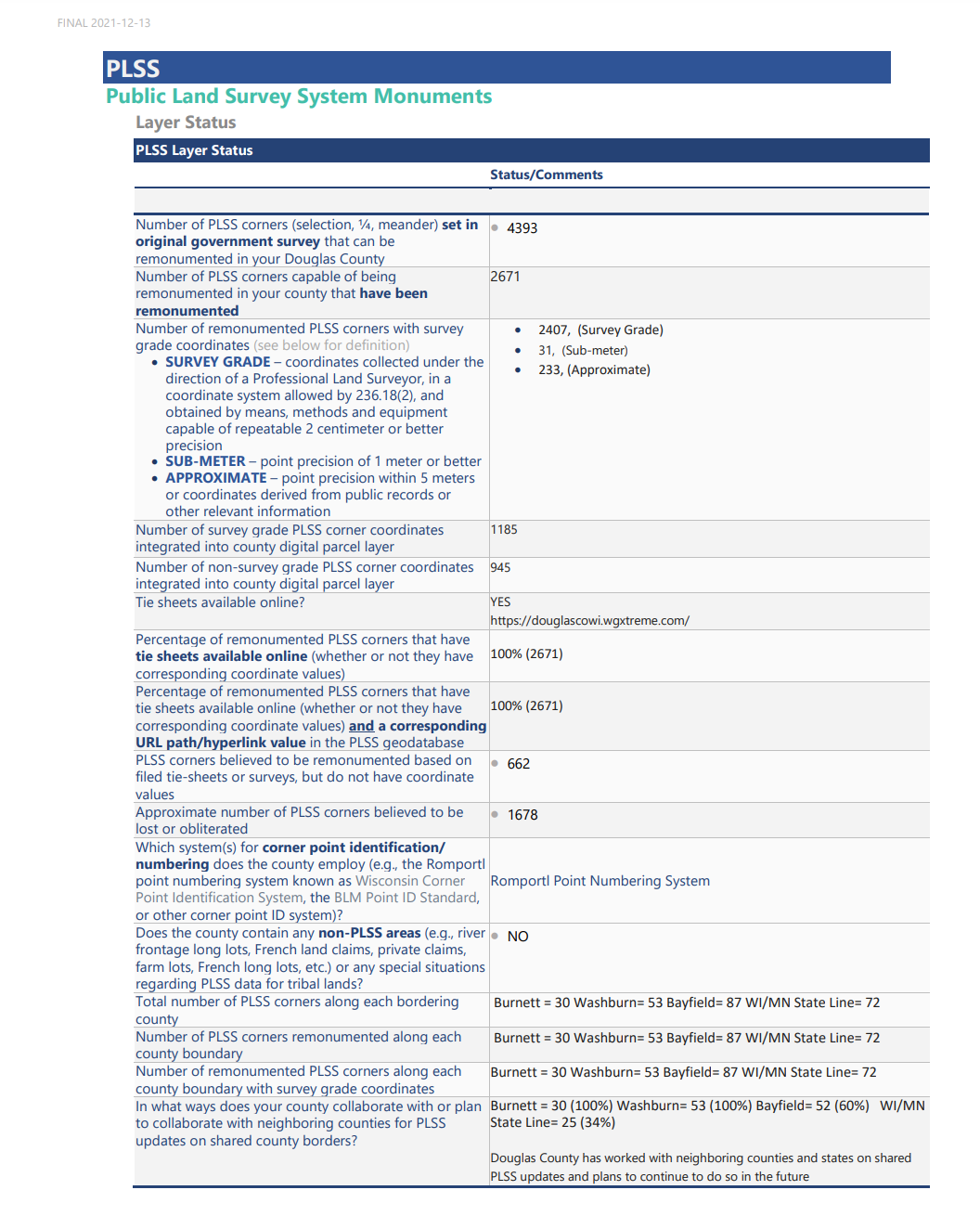 V9 Benchmark Status for PLSS Corner Integration
Douglas County Surveyor Control Summary 
2023 (As of 12/4/2023)

Centerline Monuments = 10
Section Corners = 85
Section Corners via the County Bounty System = 30
Contracted Section Corners = 35
New Collected Corners = 20


Survey Site , http://www.superiordcgis.org/surveyors/
Updated with new corners and current links to survey docs.  Currently being taken down  due to software sun setting.
We also added Survey data to the County GIS Online Site at http://douglascowi.wgxtreme.com/
Survey Documents Inventory
Georeferenced  Survey Documents Inventory

6047 Total Documents
ALTA  = 81
Certified Survey Maps = 1614
Site Plans = 211
Maps of Survey = 3468
Plats = 673
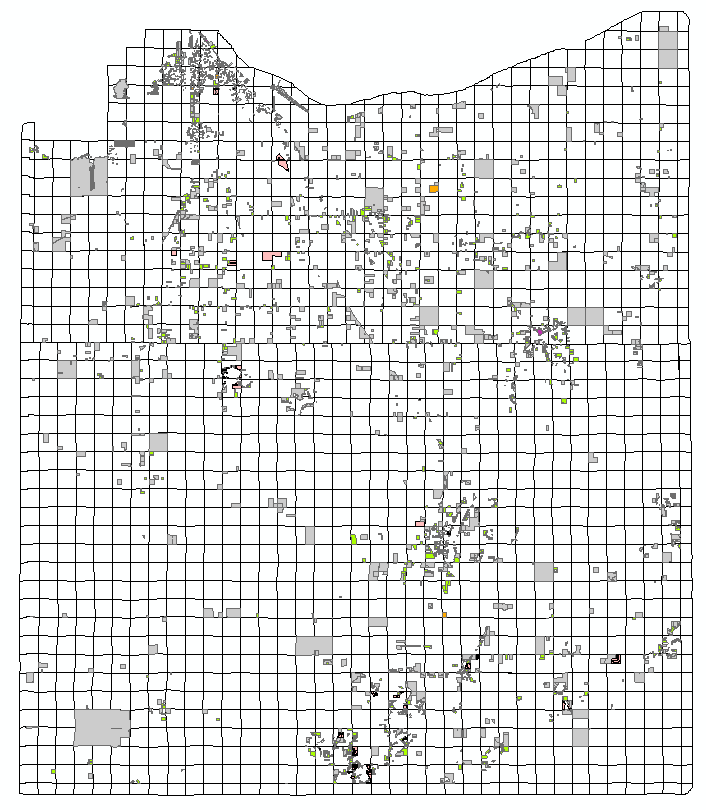 Survey Documents Inventory
City of Superior Street Centerline Monuments

Attributed Monuments = 517 (Red)
Unattributed Monuments = 539 (Green)
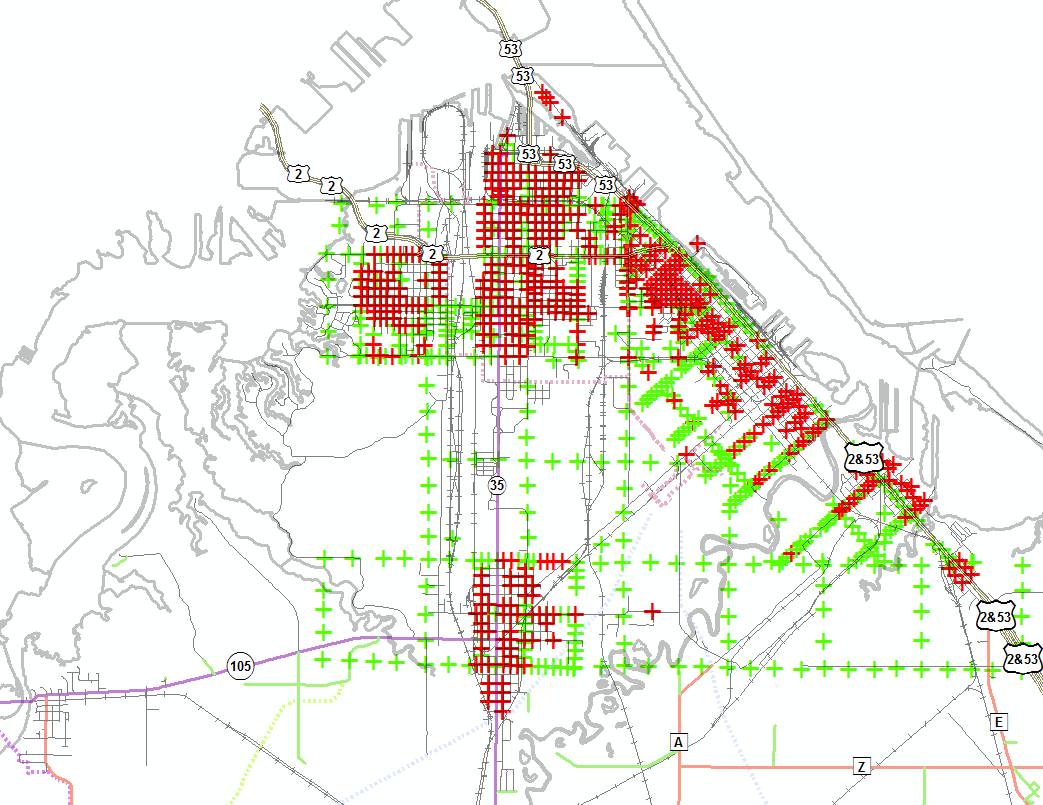 Street Centerline Monuments
City of Superior Street Centerline Monument Record Sample
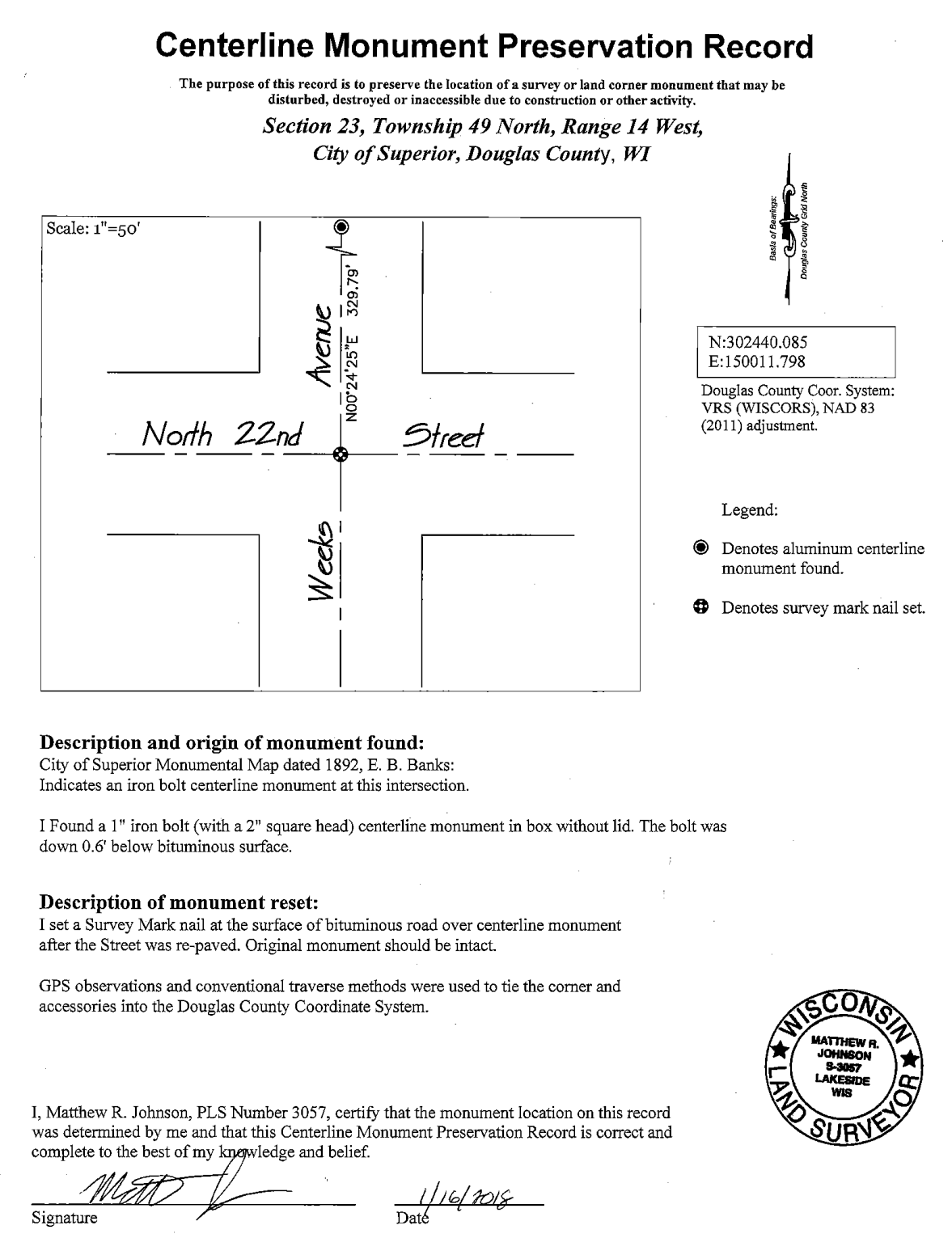 Street Centerline Monument Record
26 CMPRs
North points GEODOCS Survey App/Management System
North points GEODOCS Survey App/Management System
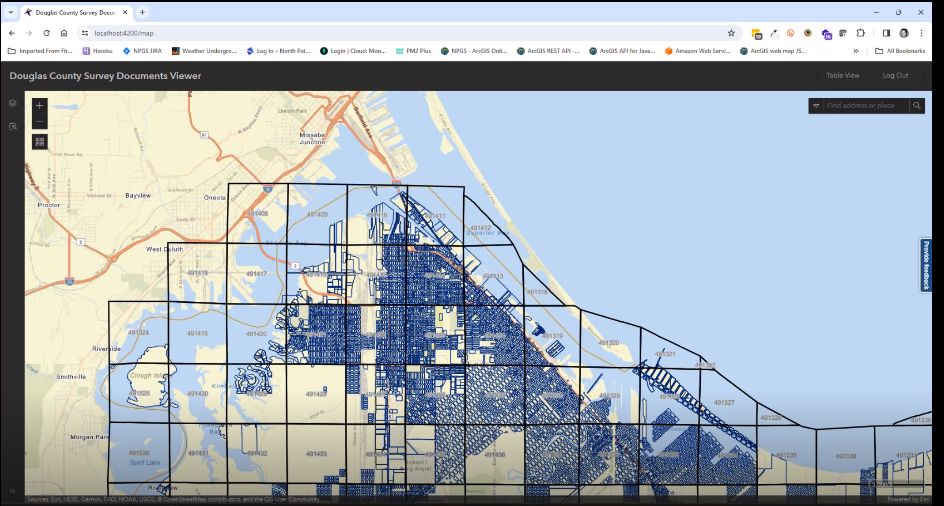 Brule Area Adjustment to PLSS
Yellow = Before Adjustment
Red= After Adjustment
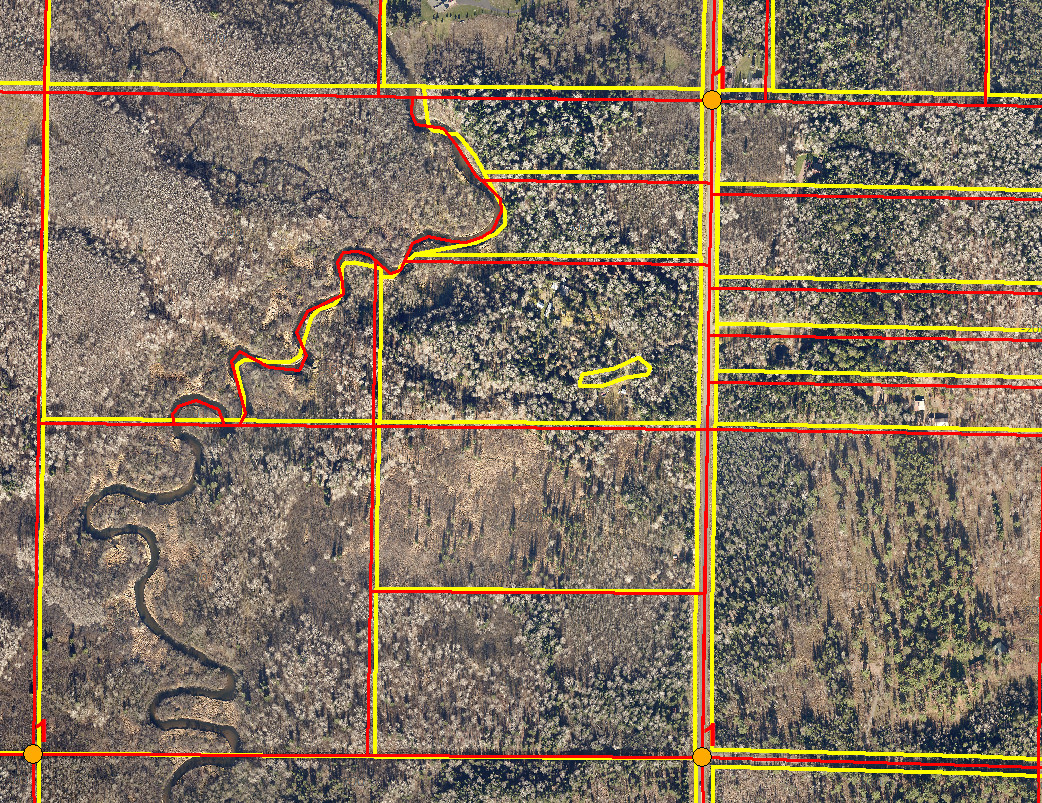 Brule Area
Yellow = Before Adjustment
Red = After
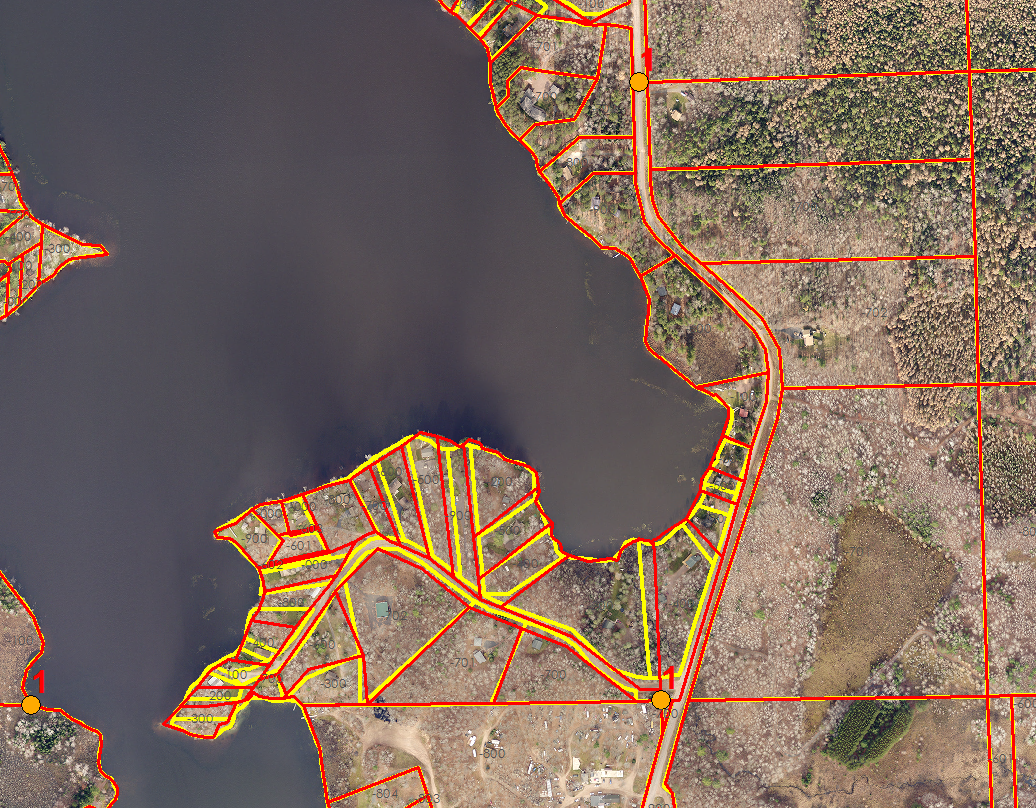 Minnesuing LakeAdjustment
Yellow = Before Adjustment
Red= After
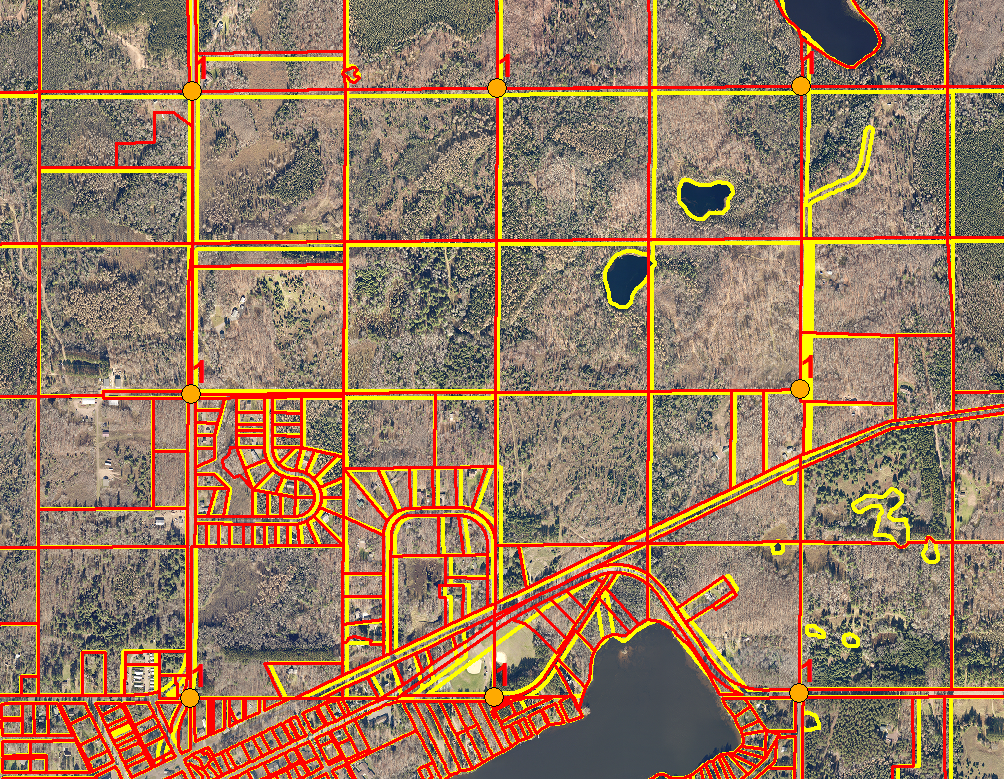 471125 Adjustment
Yellow = Before Adjustment
Red = After Adjustment
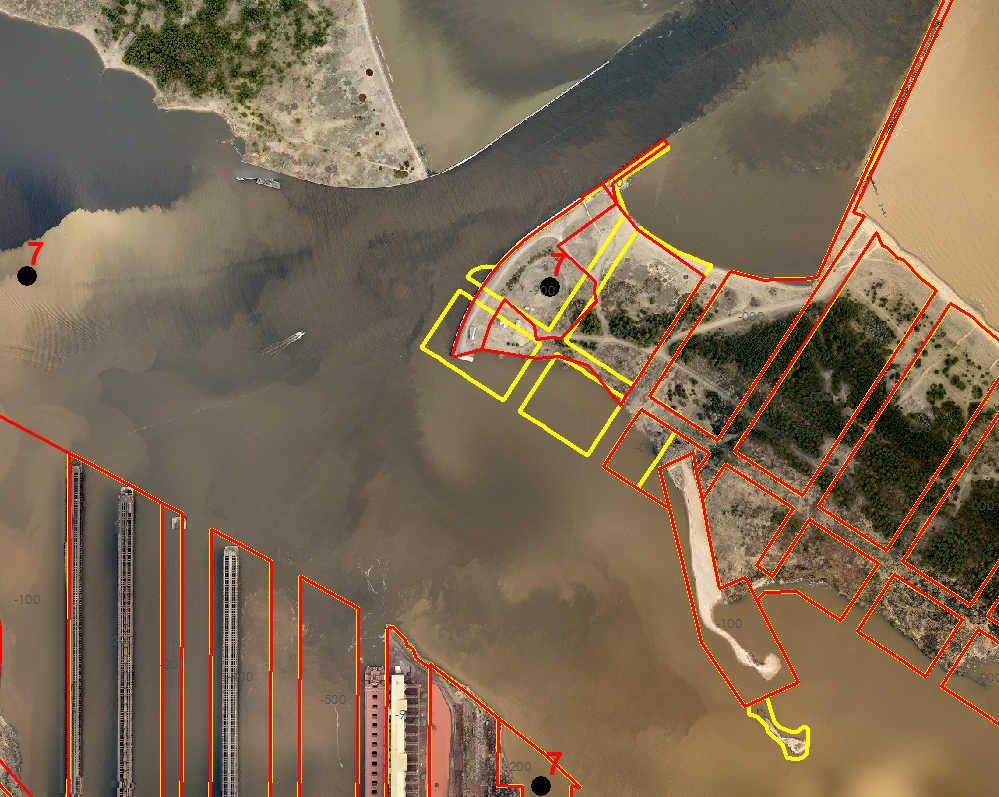 Wisconsin PointAdjustment
NextGen911(NG911) is a Federally required upgrade to the CAD/911 systems throughout the nation.  Wisconsin is developing standards and requirements for County systems to meet.  NG911is a fully GIS integrated system with stringent requirements that must be met.

Douglas County NG911 Activities include:
CAD911/GIS data assessment in 2020
Budgeting for GIS staff assistance 
Continued monitoring of the State’s NG911 recommendations and needed response
Implementation of GIS data changes as required by the State and Federal governments

Challenges for LIO in NG911
Address system used by Douglas County
Migration of current data to required schema
Future maintenance needs and costs
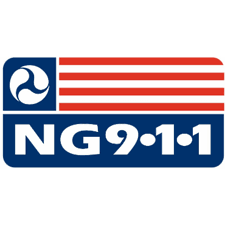 Land Information Office’s NextGen911 Activities in 2023
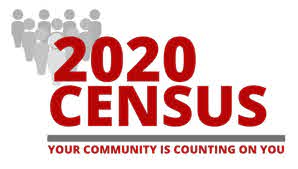 City Poll Site Lookup

https://portal.superiordcgis.org/portal/apps/webappviewer/index.html?id=b2eeeb1a43124ffbb0e0db2ad2a3f65b

Views = 2800
City Polling Locations Lookup
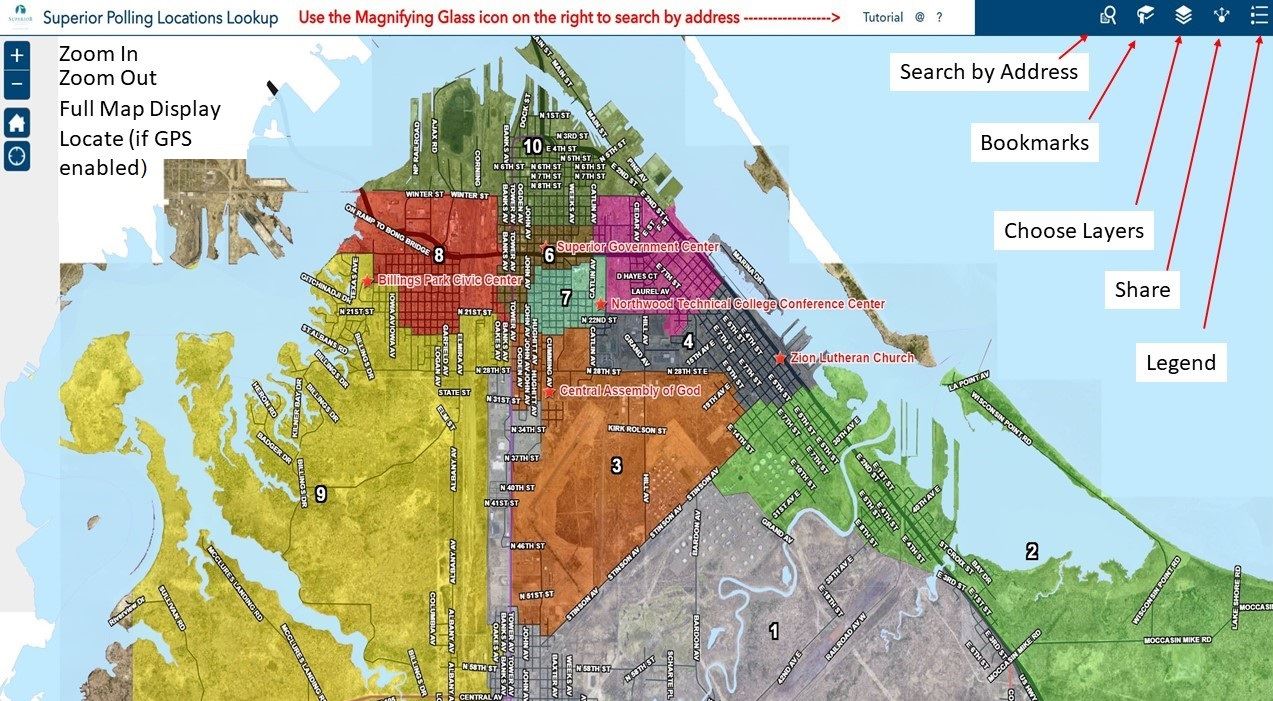 The City/County LIO currently has nearly all it’s GIS data available for download (free)it’s been in place since 2010

http://www.ci.superior.wi.us/474/Geospatial-Data-GIS
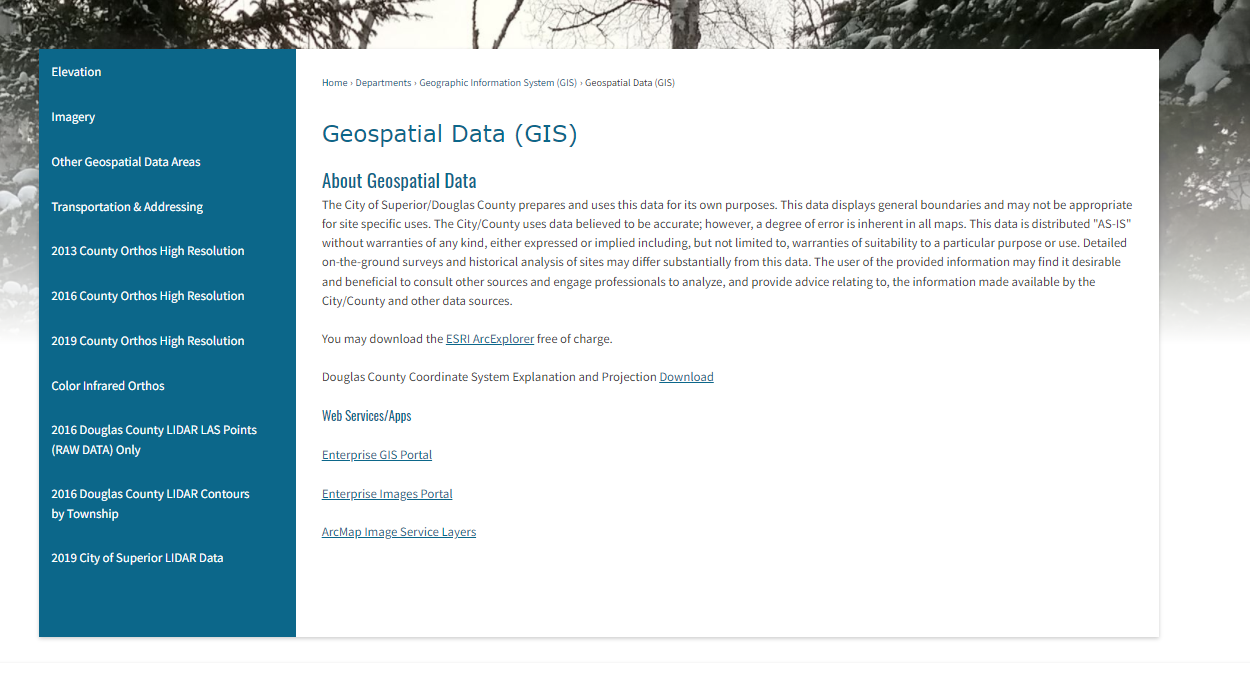 Geospatial Data Downloads
City/County Aerial Photos

2023 City Only
2022
2019
2016
2013
2009
2006
1999
1986
1973
1962
1948
1938
City/County Aerial Photos
City/County Portal Servers in 2020-2023

City/County COSDC Enterprise Server
https://portal.superiordcgis.org/portal
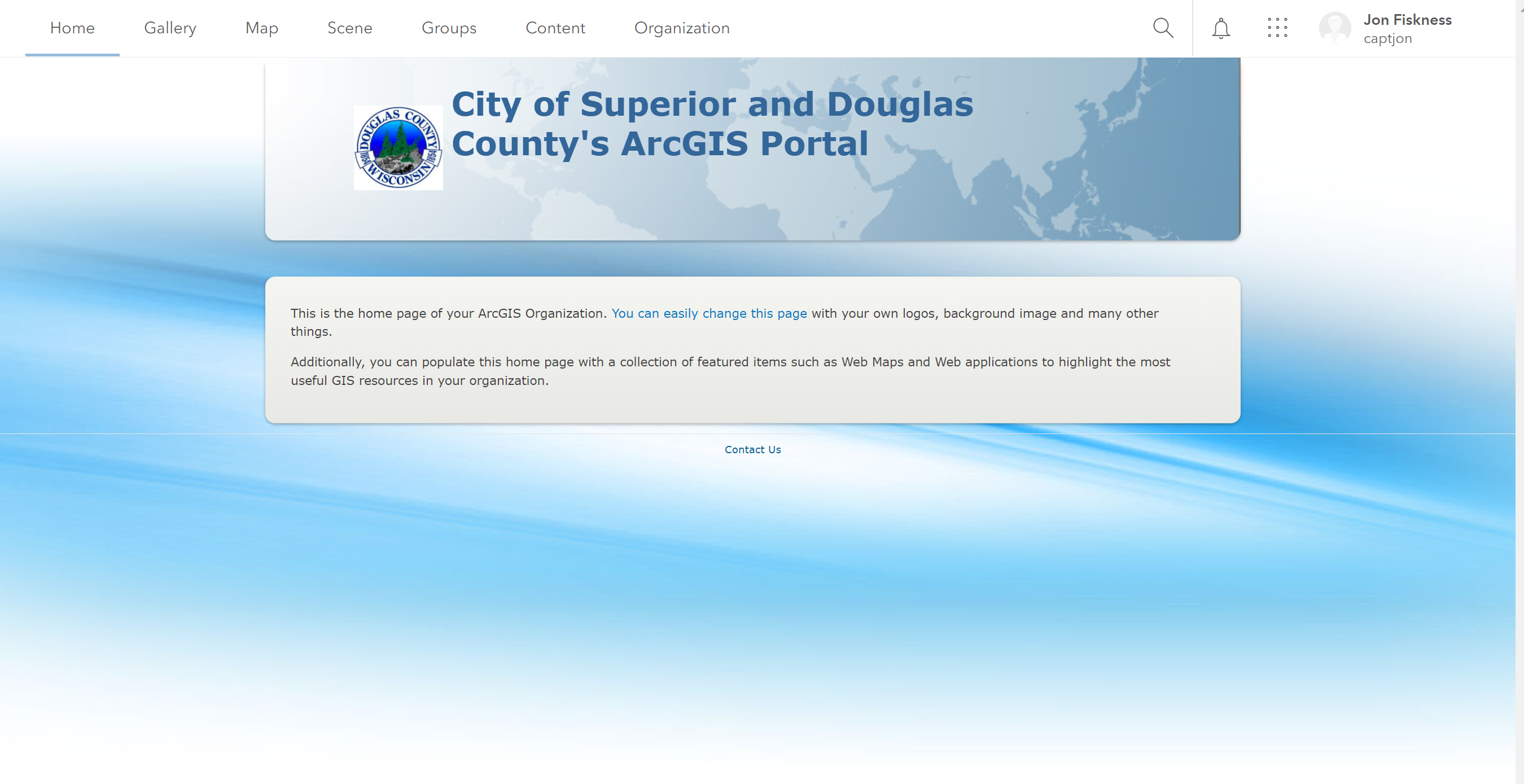 Land Information Office’s Mobile /online Presence
Currently working on an permissions and training
for 2023
City/County Map Services

https://portal.superiordcgis.org/portal/apps/webappviewer/index.html?id=cccdec273dc342828351bc3bca1e49ee
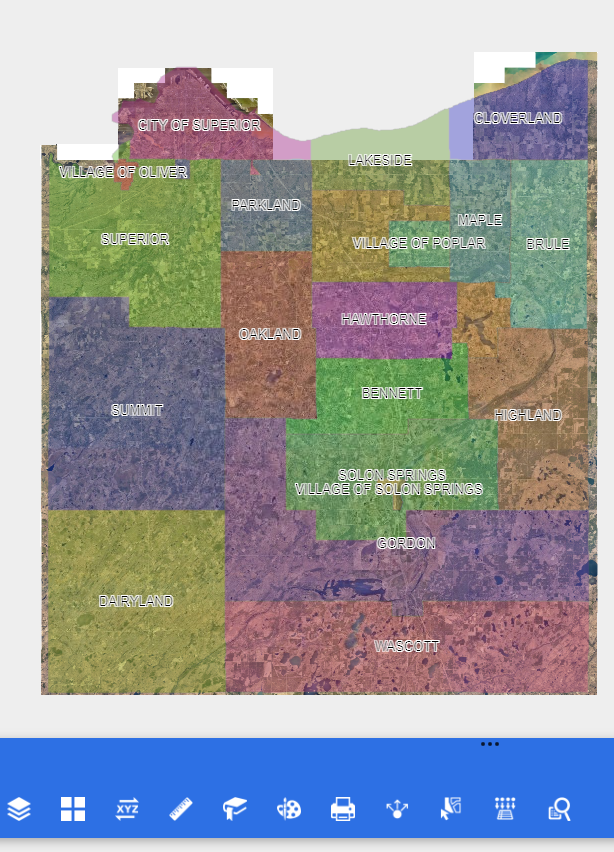 Land Information Office’s Mobile /online Presence
City/County Portals 

Total of  Items
Servers = 4
Apps = 121
Dashboard = 30
Map Services = 442
Image Services = 89
Land Information Office’s Mobile /online Presence
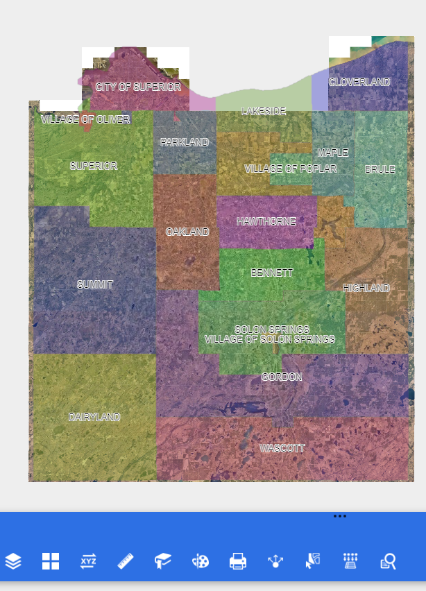 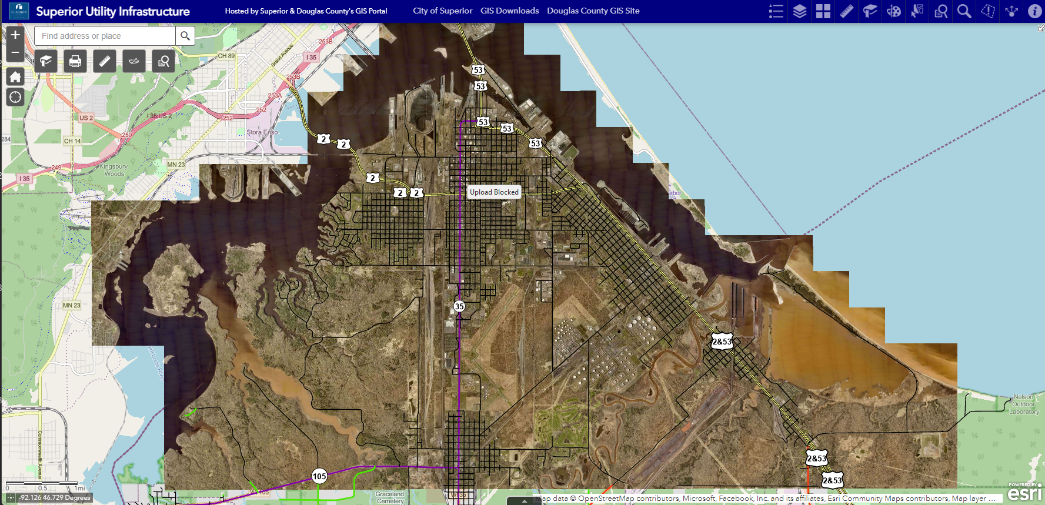 Douglas County BeaconGIS (Schneider GIS) Online Site

https://beacon.schneidercorp.com/Application.aspx?App=DouglasCountyWI&PageType=Map
City/County Beacon GIS Site
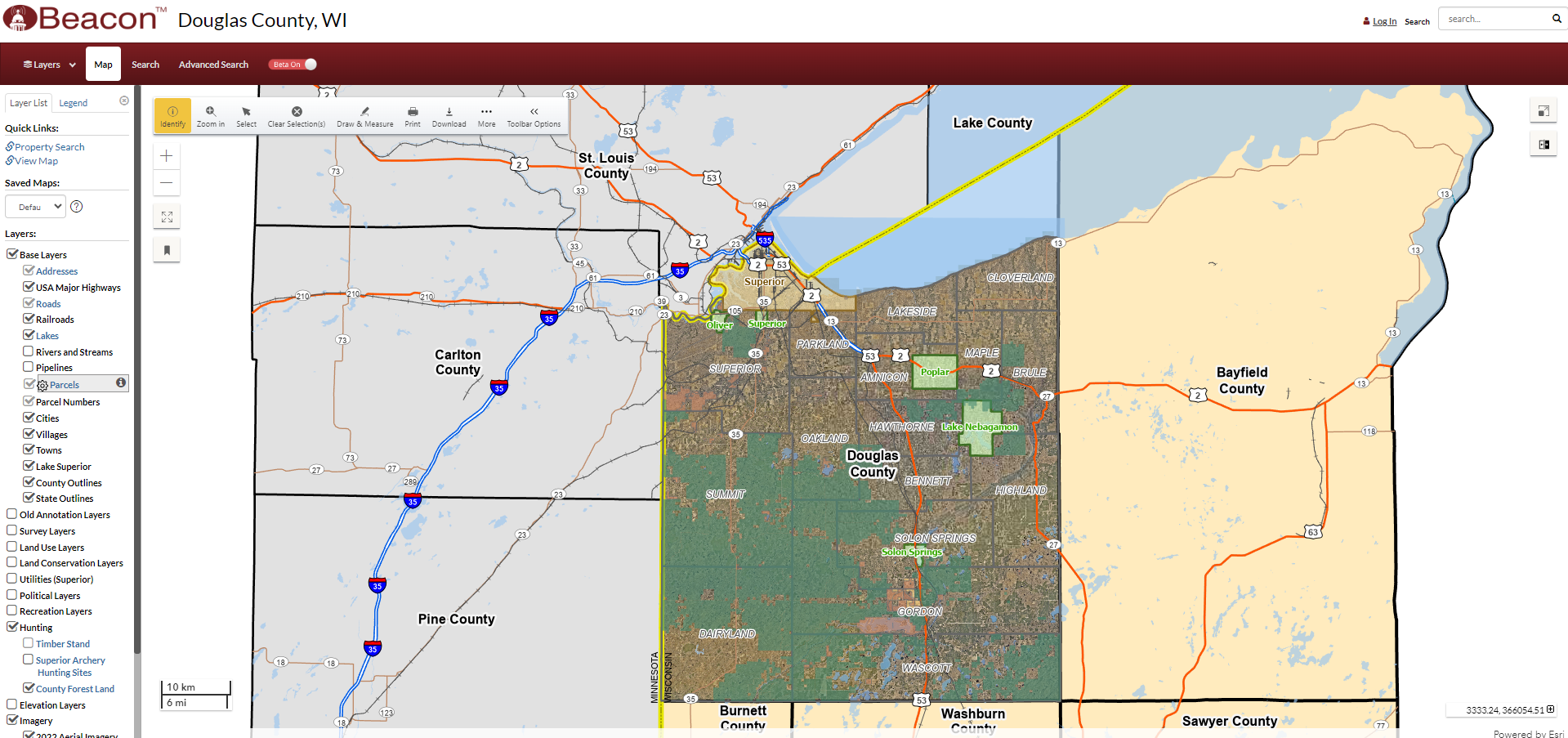 Douglas County Land Information Plan 2022-2024

Submitted 12/31/2021
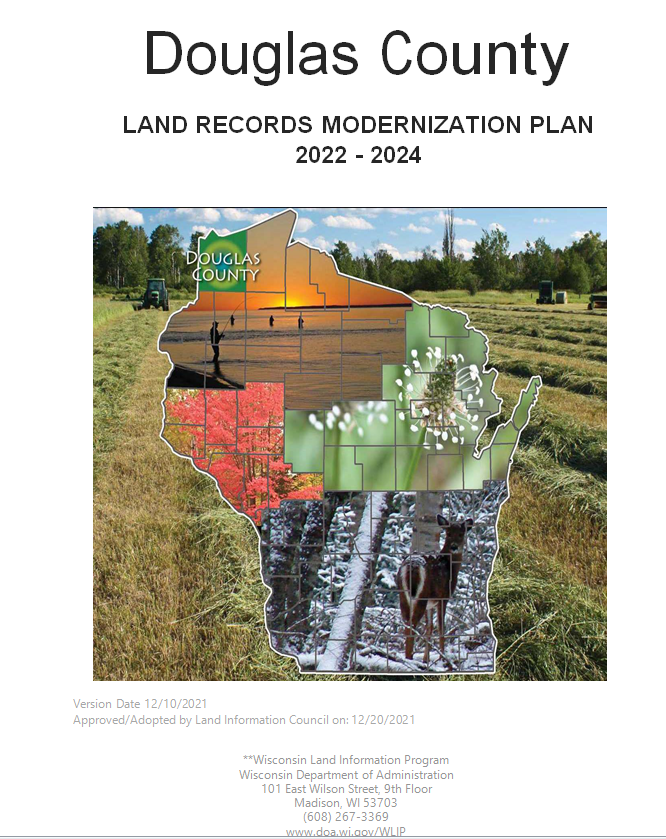 Land Information Plan
Douglas County Land Information 2023 Projects
4 GIS Server Upgrades
1 GCS Server Upgrades
ADC to Schneider GIS site Migration
150 Users upgraded to ArcMap 10.8+
2023 Superior Aerial Photo Acquisition
ArcMap Training for Users
NG911 Compliance
Departmental Mobile Apps; EMS, LIO, Assessor, Public Works, ESD
Land Information 2023 Projects
Douglas County Land Information Upcoming Projects
Parcel Fabric Server Migration to New Data Model
CAD/911 GIS Server Upgrade
Survey Docs App and Maintenance System
NG911 Federal and State Requirements
WLIA Land Information Plan Renewal
Land Information Upcoming Projects
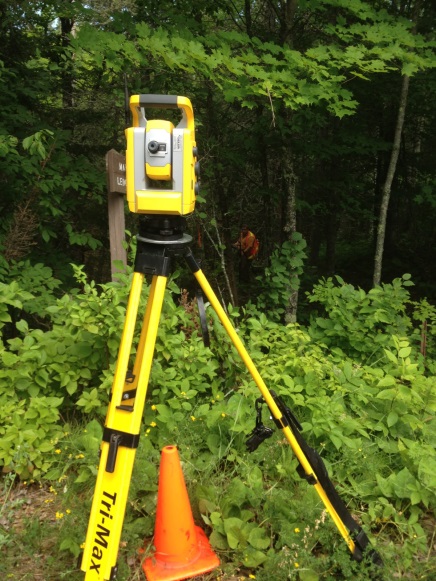 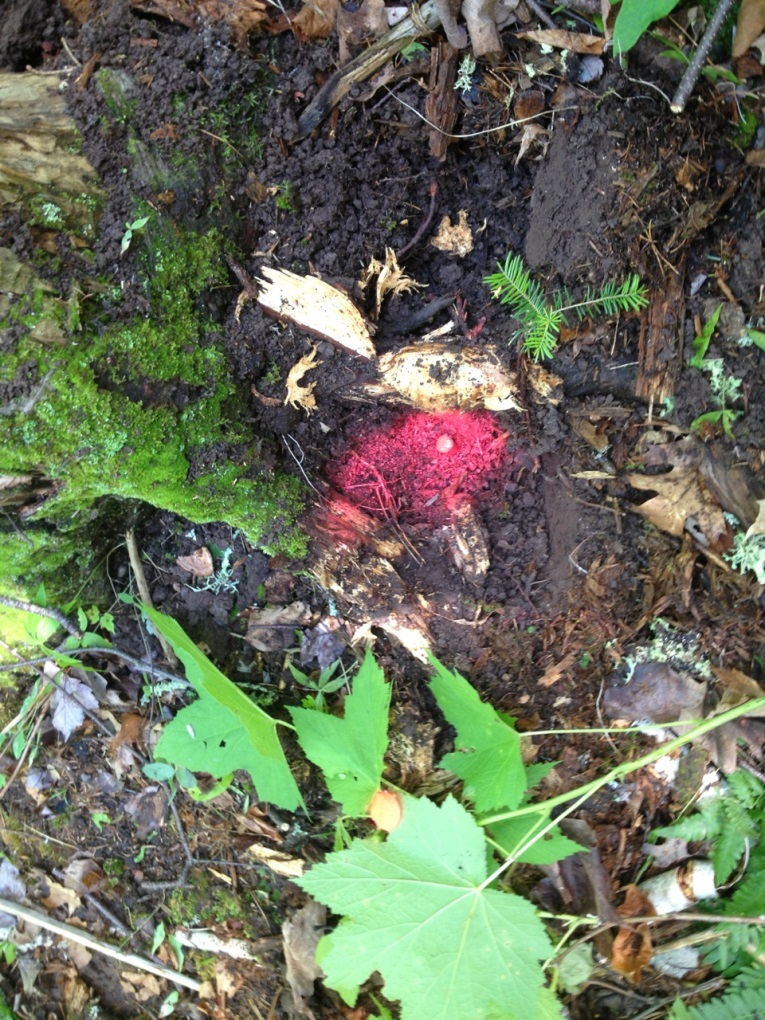 Discussion?